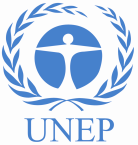 Valuing the Caribbean environment: policy processes linked with SEEA
Charles Davies, UNEP Regional Office for Latin America and the Caribbean
6 February 2014
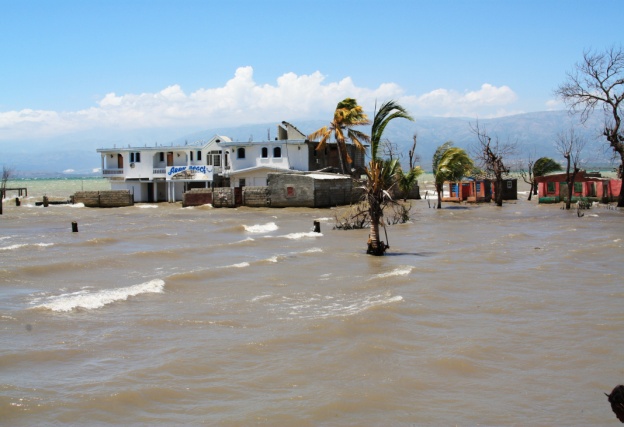 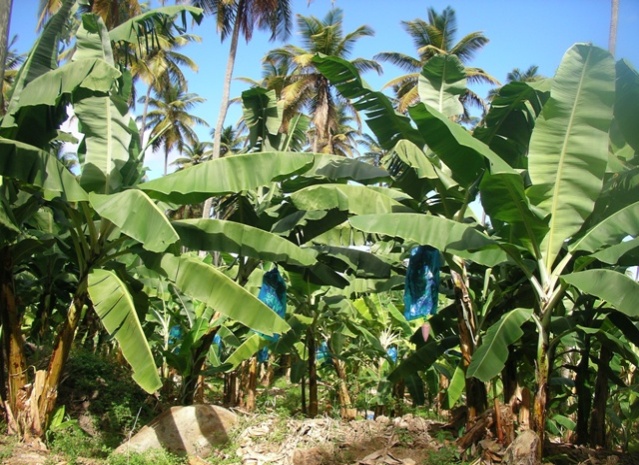 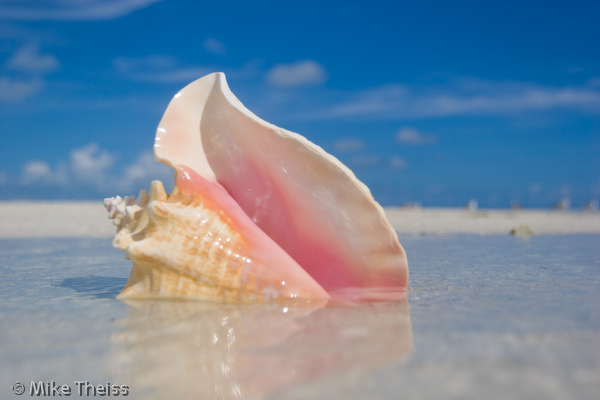 Latin American and Caribbean Initiative for Sustainable Development (ILAC)
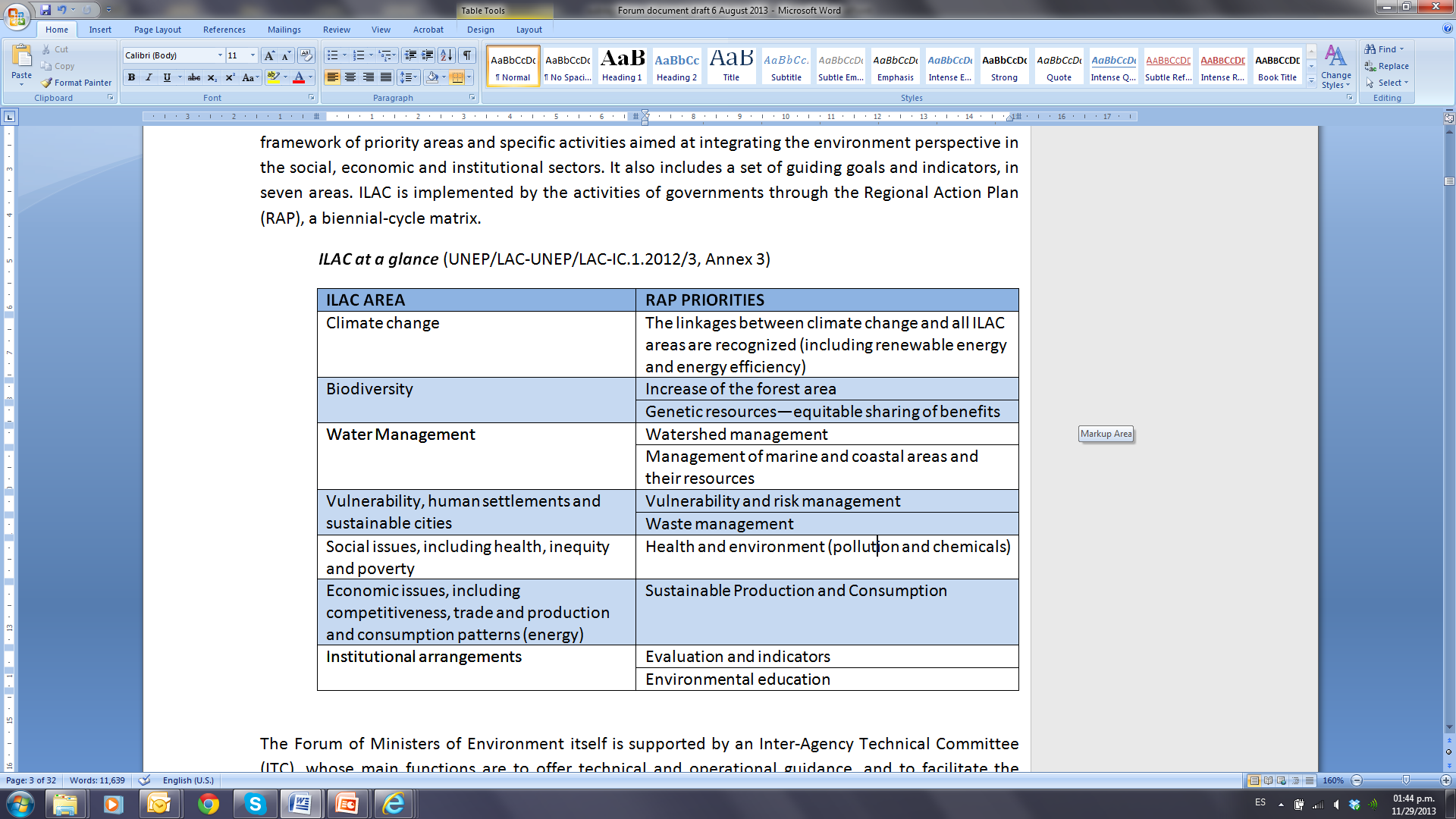 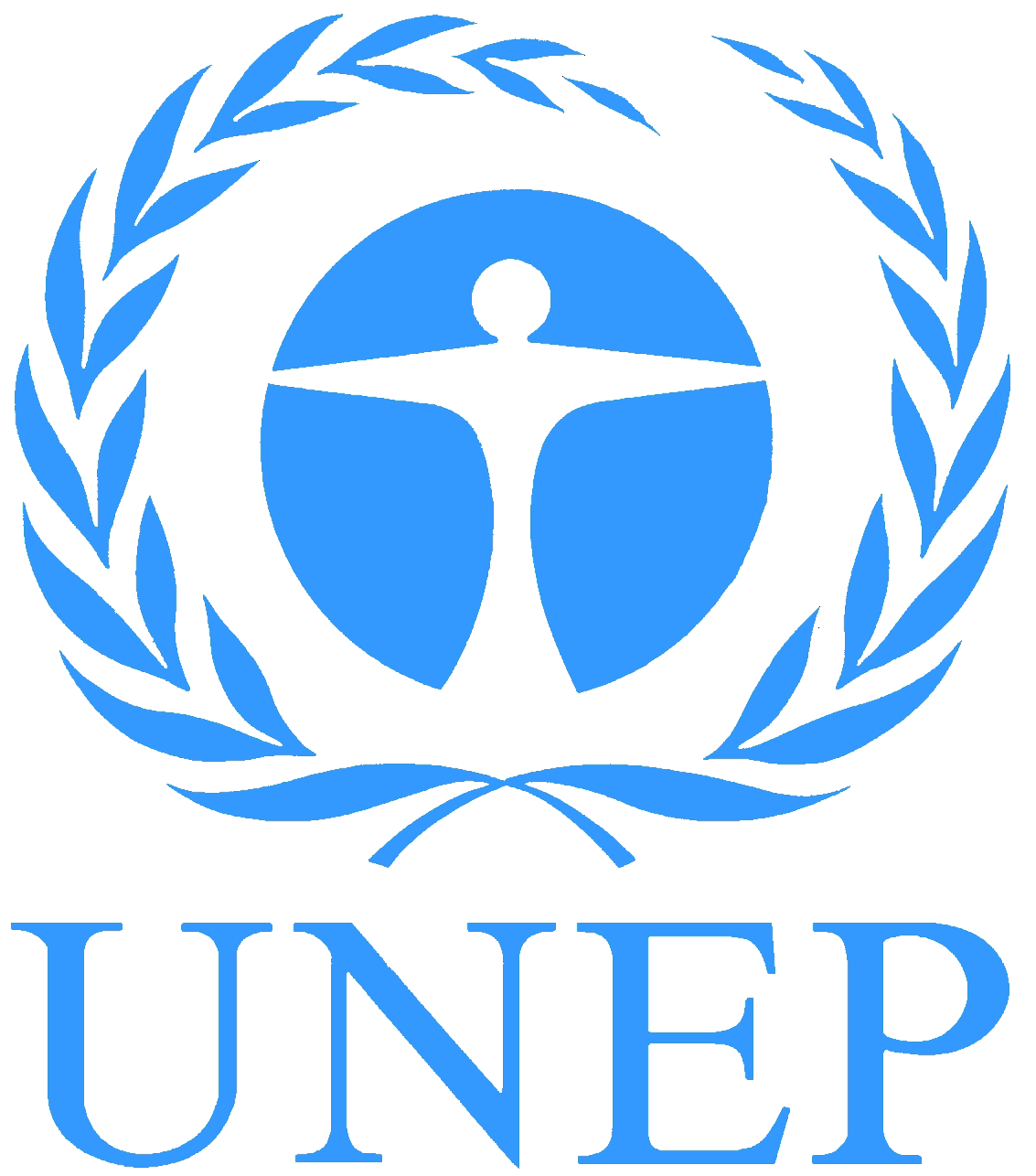 [Speaker Notes: Adopted in 2002 by Heads of State in the margins of Earth Summit

Framework of 7 priority areas, specific activities, guiding goals and indicators]
Green economy and SCP in the Caribbean: shared challenges and opportunities
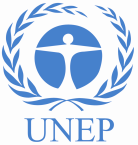 Green economy and sustainable consumption and production (SCP) offer complementary approaches for an action-oriented agenda of sustainable development.

They address, respectively, macro- and micro-economic dimensions of public policy and regulation, business operations and consumption choices.

National programmes led by countries based on their demand – with support from UNEP as well as partners such as UNIDO, UNITAR and ILO—Partnership  for Action on Green Economy (PAGE)

Programmes address common challenges in the Caribbean—vulnerability to climate change and extreme weather events, limited economic diversification and vulnerability to external price shocks.
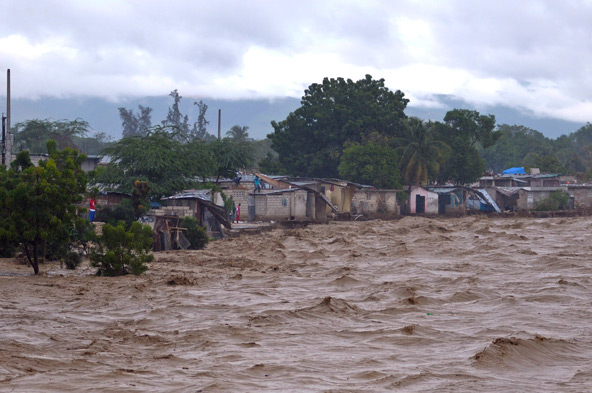 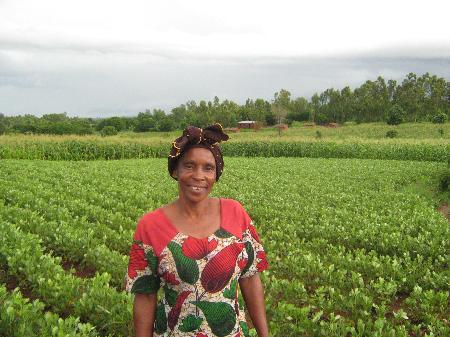 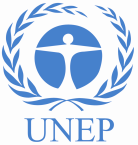 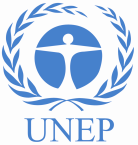 Green Economy Scoping Study for Barbados (2012)
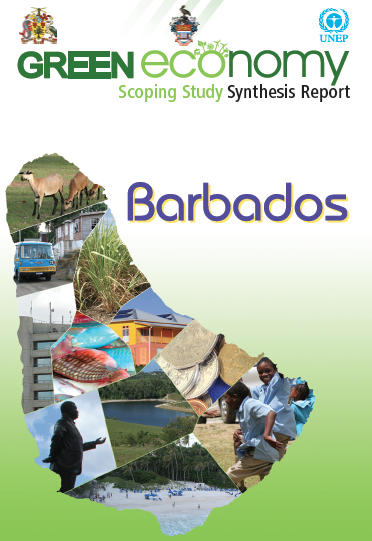 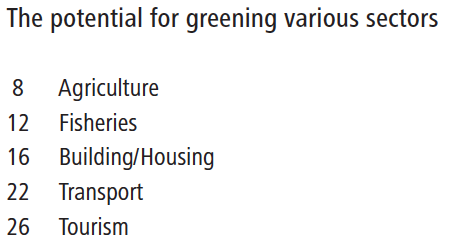 Opportunities, challenges and investment gaps

Specific measures for greening of sectors and potential economic, social and environmental returns

Strong participatory stakeholder engagement
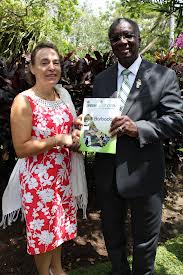 Advancing Caribbean States’ Sustainable Development through Green Economy (ACSSD-GE) (2012-2014)
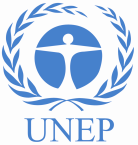 This project is supporting three pilot countries (Haiti, Jamaica and Saint Lucia), which were selected by COTED an open application process.

Simultaneously, the project engages with other countries in the Caribbean region and provides macroeconomic and sector specific green economy capacity building support through regional events (e.g., Caribbean Green Economy Conference 2013)
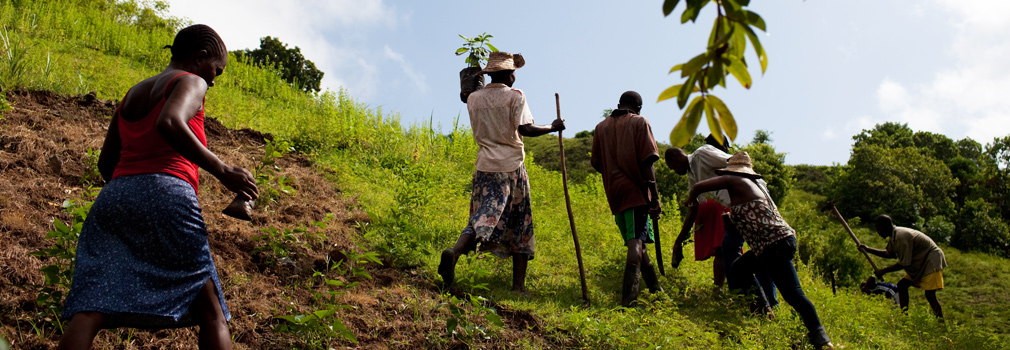 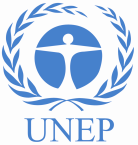 Sustainable consumption and production in the Caribbean
LAC was the first region to develop a SCP Regional Strategy, with the following priorities (endorsed by the Forum of Environment Ministers):
National SCP action plans
Sustainable public procurement
Small and Medium Enterprises
Education and sustainable lifestyles

 Regional Council of Experts on SCP

 Sustainable public procurement and ecolabelling (combined approach to improve performance of products through lifecycle)

 Sustainable tourism and Green Passport Campaign: Bahamas, OECS, Caribbean Tourism Organization

 Resource efficient and cleaner production in SMEs: UNEP/UNIDO National Cleaner Production Centres, eco-innovation tools, waste minimization and waste-to-energy
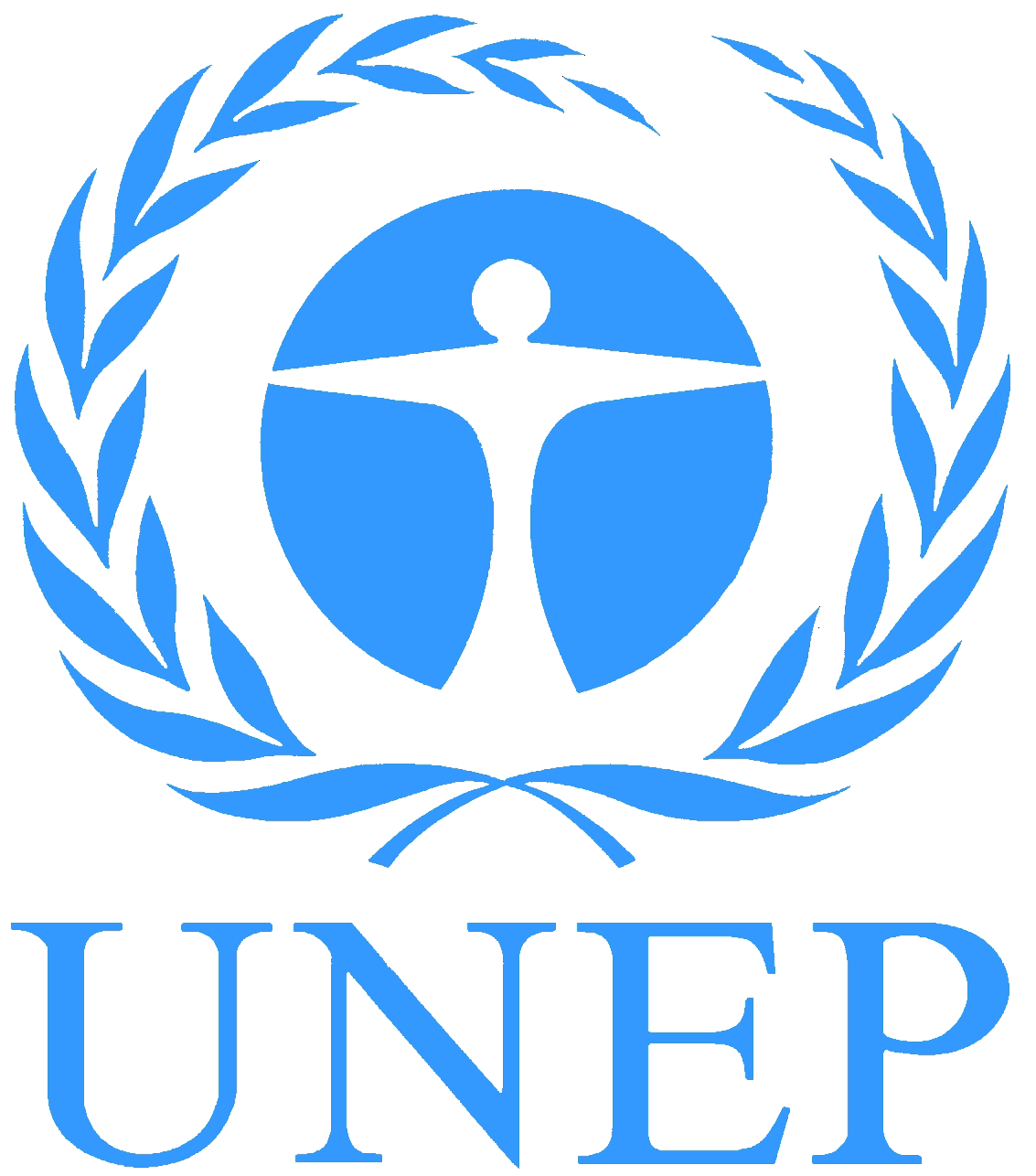 ProEcoServ Trinidad and Tobago: Objectives
Introduce GIS-based ecosystem service maps and an associated Decision Support System into Spatial Development Planning in T&T
National Spatial Development Plan
National Hillside Policy

Introduce Experimental Ecosystem Services Accounting into the T&T National Accounts

Develop a pilot Eco-finance scheme (e.g. Payment for Ecosystem Services)
T&T Green Fund

Reference: “Environmentally adjusted National Accounts for Trinidad and Tobago’s sustainable future”, Alexander Girvan and Sonja S. Teelucksingh
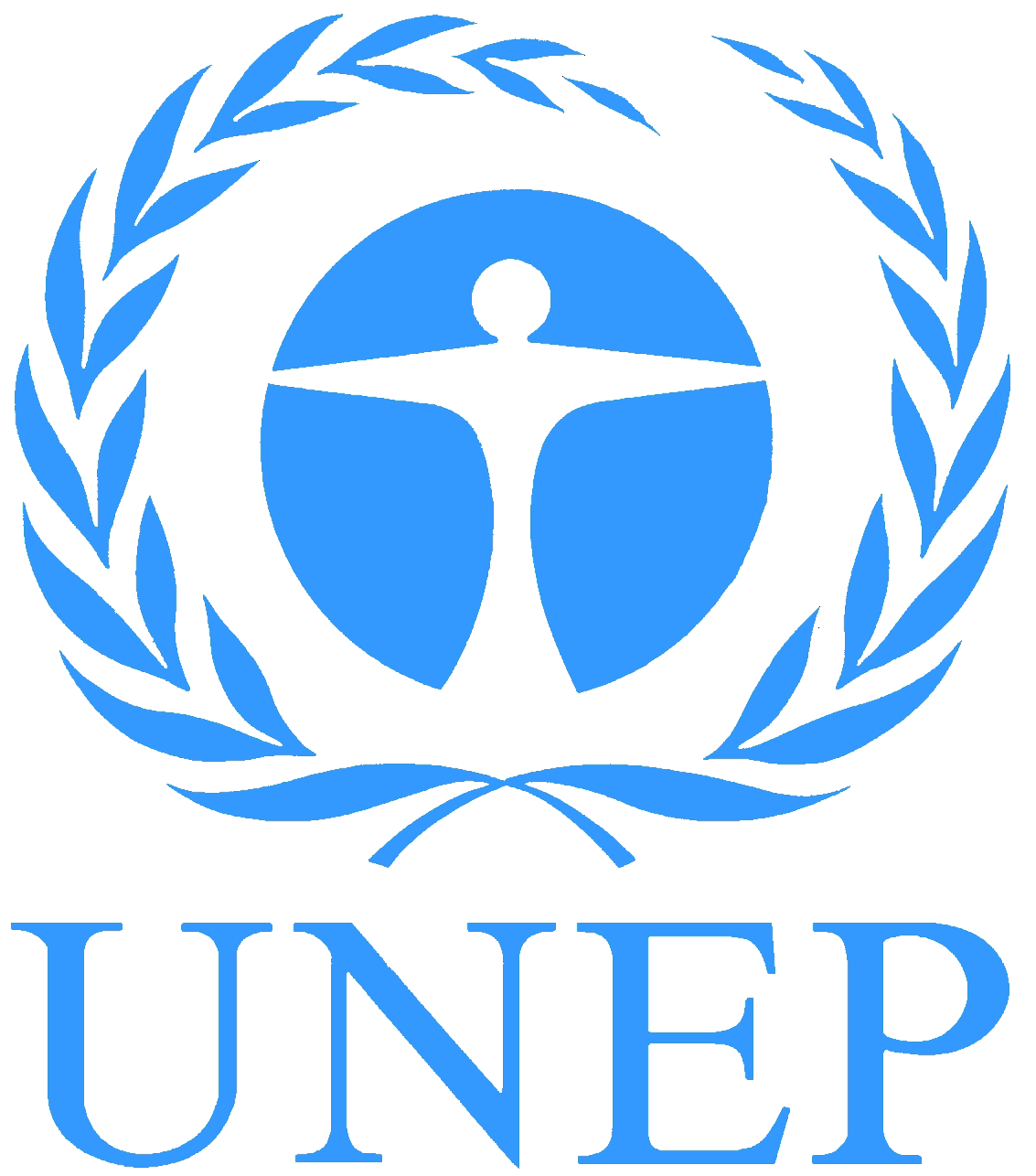 [Speaker Notes: 4 Year GEF SGP funded project 
4 Pilot sites ( Trinidad and Tobago , Vietnam , South Africa, Chle 
Executed by the University of the West Indies 
Looks at 3 Pilot sites ( Bucco Reef, Nariva swamp, Nothern Range) in Trinidad and Tobago and conducts biophysical assessment of volume of ecosystem service delivered and their importance to local and national well being
Objective # 2 is to be achieved thought the use of valuation and mainstreaming of ecosystem services thinking into policy making circles.]
Valuation in ProEcoServ
ProEcoServ uses valuation of ecosystem services  to; 
Speak the language of Policymakers/population
Convert the wealth of biophysical knowledge on forest into economic values 
Draw attention to the flows in the economy which impact ecosystem health  
$497 Million1  - Value of key ecosystem services2 provided by northern range forest per year 
2.4% of GDP for one ecosystem = strong case for SEEA to track and monitor these critical flows 

Also a TEEB (The Economics of Ecosystems and Biodiversity) study in Saint Lucia – coraf reefs and marine protected areas, rainforest, fisheries and shoreline protection, focusing on the tourism sector
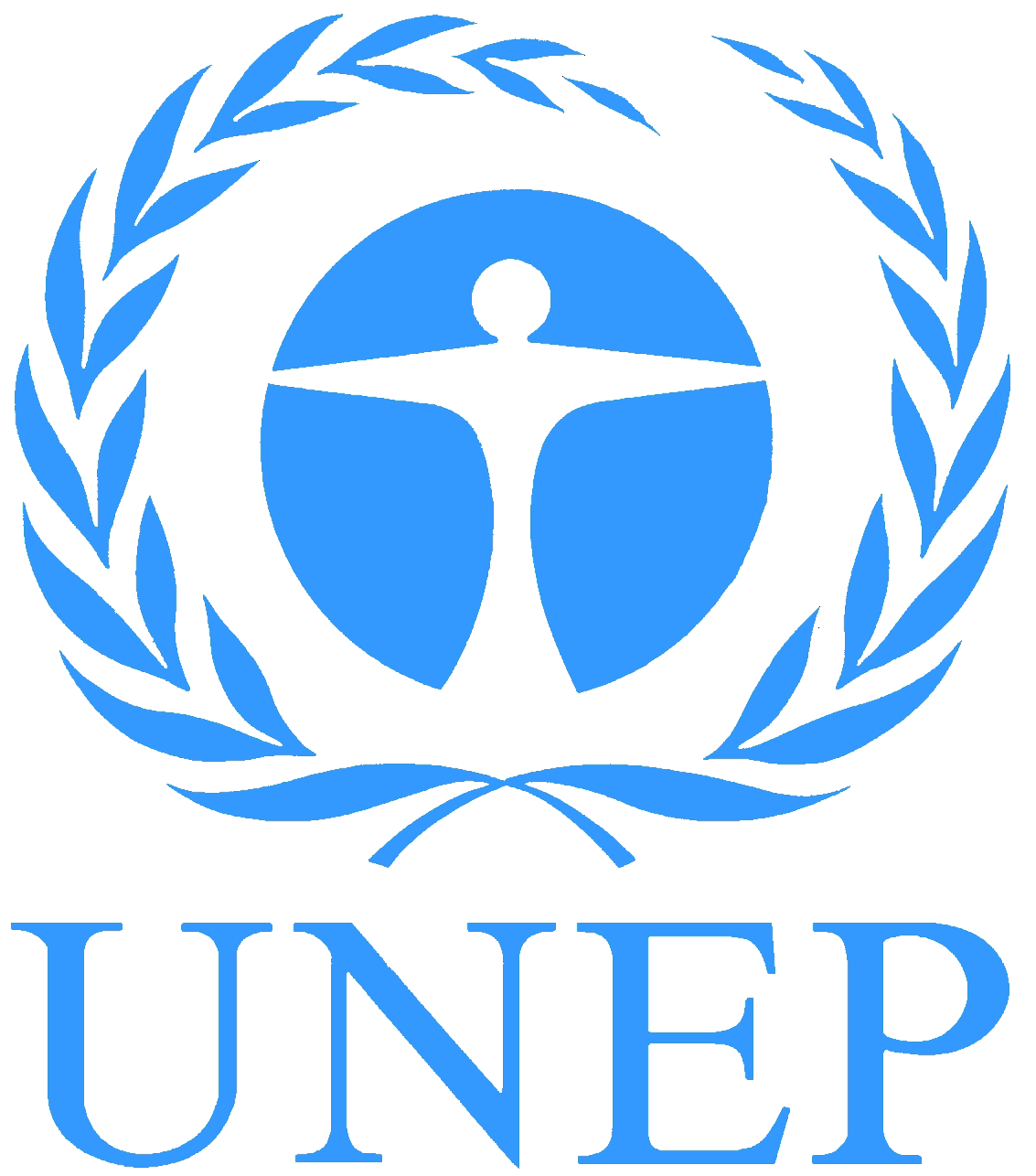 [1]Girvan & Teelucksingh 2012 [2] Erosion control, Flood Prevention, Water purification sustainable timber , Climate regulation
[Speaker Notes: Valuation has been selected as a critical tool for pushing introducing SEEA to national policymakers as 
Economics is the dominant language of policymaking and valuation is a translation tool for environmental considerations 
Communicates the importance of the environment to policymakers and citizens 
It quantifies the relative contribution of the environment to the economy 
497  Million (2.4% of GDP) is for ONE ecosystem ( albeit the  one largest). We MUST track these flows in SEEA and accounts for proper management]
Intergovernmental Platform on Biodiversity and Ecosystem Services (IPBES)
Goal to “strengthen the science-policy interface for biodiversity and ecosystems services for the conservation and sustainable use of biodiversity, long-term human well-being and sustainable development”.

Four functions: knowledge generation, assessment, policy support, capacity building

2nd Plenary (December 2013) adopted Programme of Work 2014-2018, including:
Regional and subregional assessments 
Assessment of tools and methodologies regarding multiple values of biodiversity to human societies.
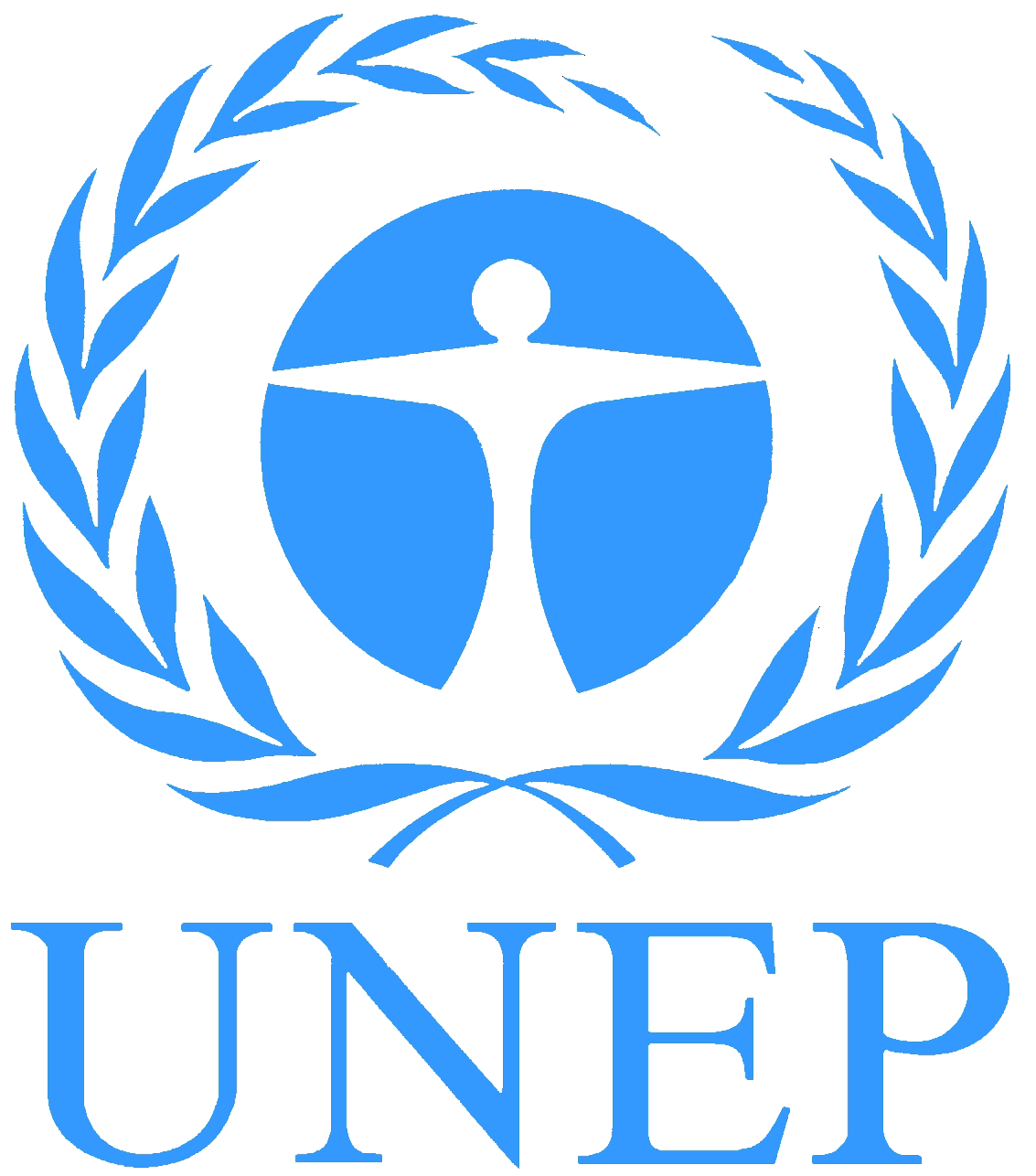 [Speaker Notes: Valuation has been selected as a critical tool for pushing introducing SEEA to national policymakers as 
Economics is the dominant language of policymaking and valuation is a translation tool for environmental considerations 
Communicates the importance of the environment to policymakers and citizens 
It quantifies the relative contribution of the environment to the economy 
497  Million (2.4% of GDP) is for ONE ecosystem ( albeit the  one largest). We MUST track these flows in SEEA and accounts for proper management]
Subregional and regional entities
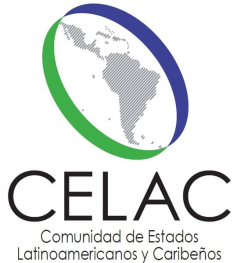 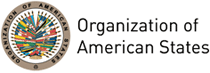 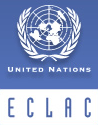 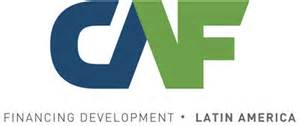 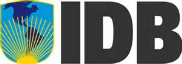 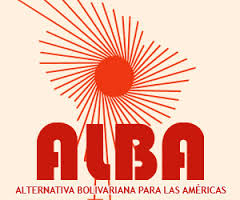 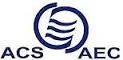 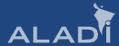 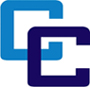 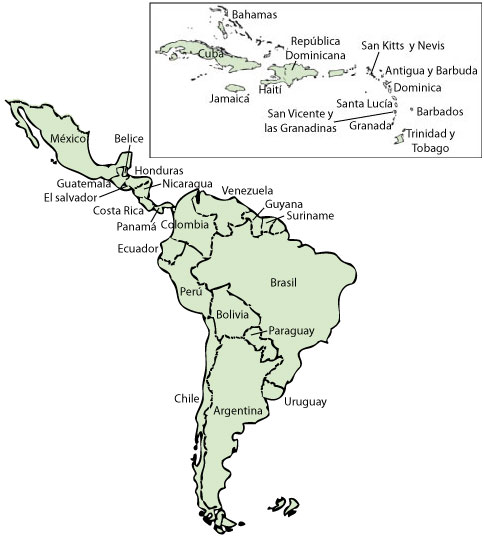 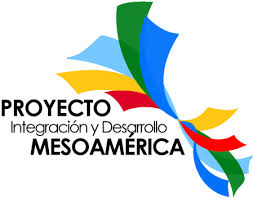 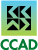 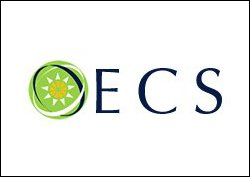 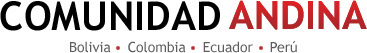 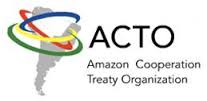 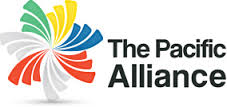 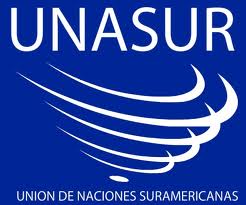 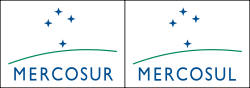 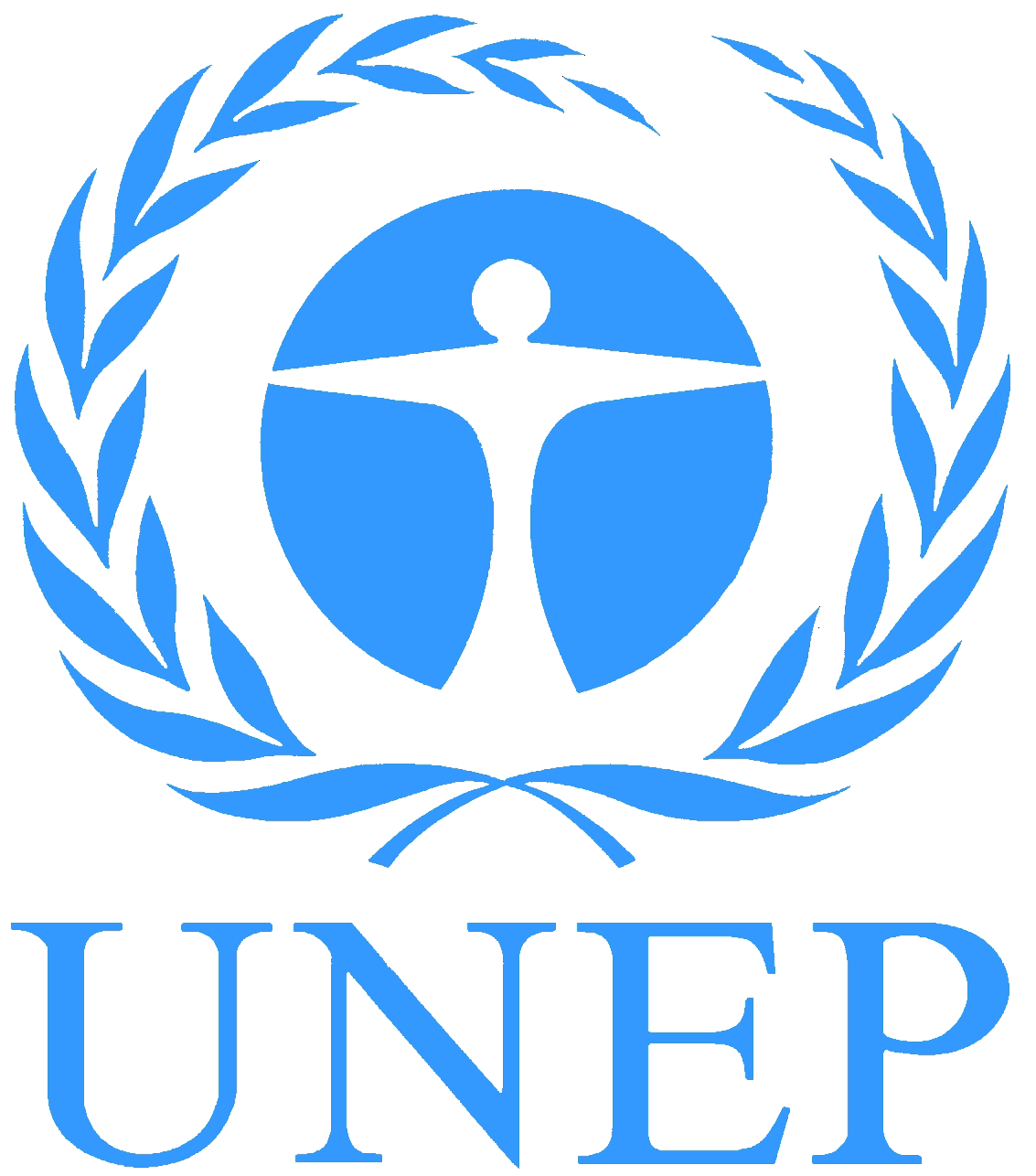 Latin America and the Caribbean (regional)
Community of Latin America and Caribbean States (CELAC)

 All 33 countries in region
 Incorporates Montego Bay Action Plan
 Specialized ministerial meetings on environment and other themes
ALBA Group

 Eight countries from Latin America and Caribbean
 Joint Declaration of 2004 (12 principles and priorities)
 Joint statements on environment and climate change issues
Committee for Nature Protection
 Grannational projects
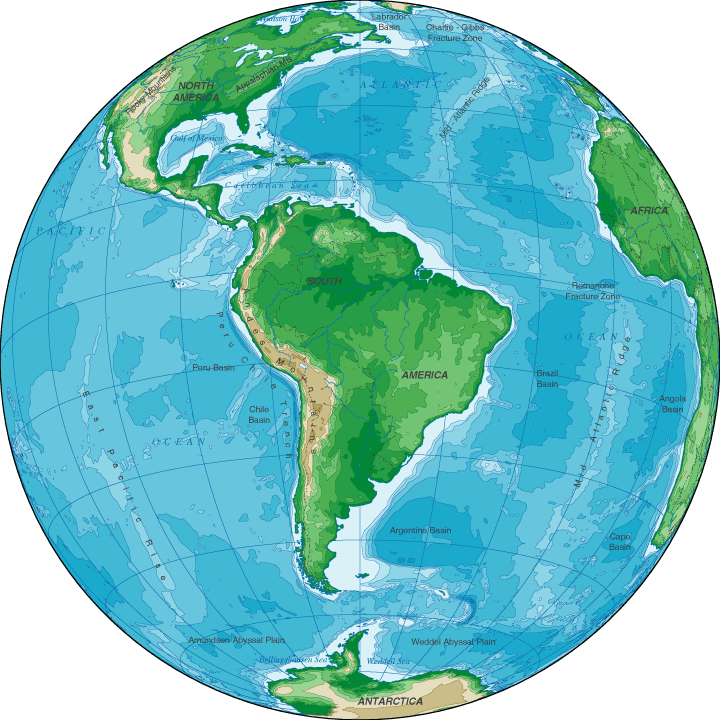 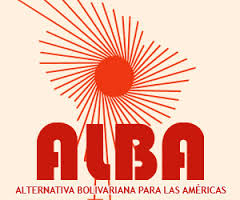 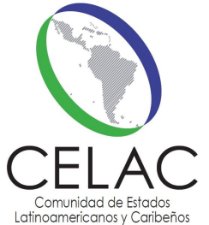 Development Banks

 Latin American Development Bank (CAF)—Environmental Strategy
 Inter-American Development Bank—Sustainability Report and annual lending target on climate change, renewable energy and environmental sustainability
Organization of American States (OAS)
 35 States of Americas, 67 other observers
 Declaration and Plan of Action on Sustainable Development of Americas
Inter-American Meetings of Ministers and High-level Authorities on Sustainable Development
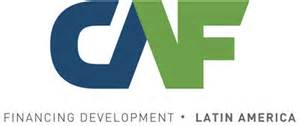 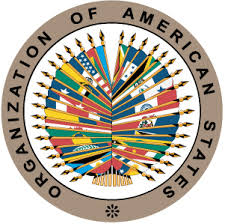 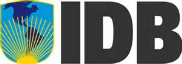 Caribbean policies, priorities, strategies
Association of Caribbean States (ACS)

 25 member States in wider Caribbean region
 Priorities include sustainable tourism, disaster risk reduction, preservation and conservation of the Caribbean Sea—Caribbean Sea Commission
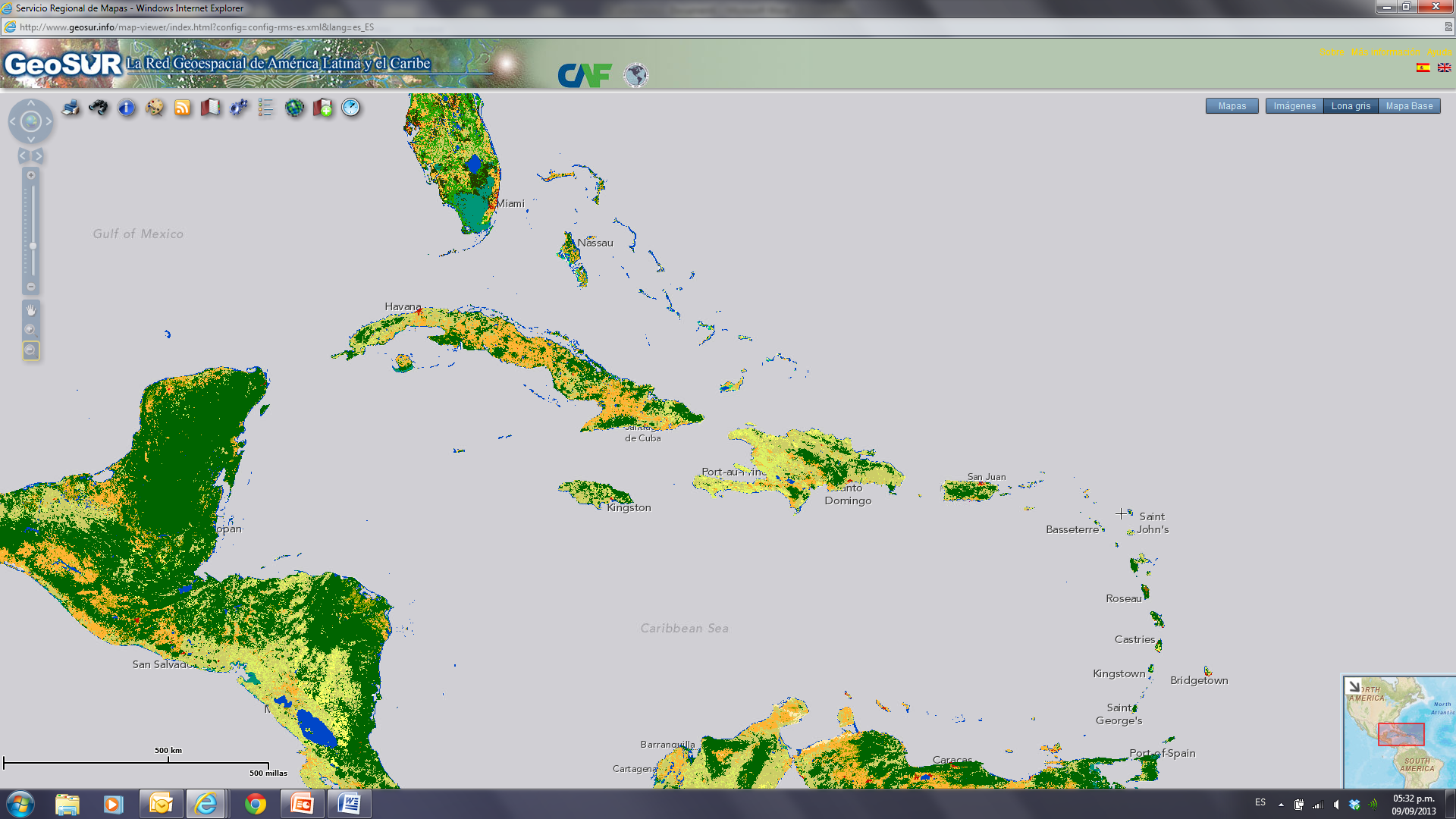 Organisation of Eastern Caribbean States (OECS)

 Nine small island members and associate members in eastern Caribbean
 St George´s Declaration of Principles for Environmental Sustainability in the OECS (21 principles)—framework for monitoring and regional indicators
Caribbean Community (CARICOM)

 Revised Treaty of Chaguaramas—move to Single Market and Economy—various environmental protection provisions
 Port of Spain Accord (1989)
 CARICOM Environment and Natural Resources Policy Framework under development
Cartagena Convention for the Protection and Development of the Marine Environment in the Wider Caribbean Region

 Ratified by 25 UN Members in Wider Caribbean
 Three thematic protocols—oil spills; specially protected areas and wildlife; pollution from land-based sources
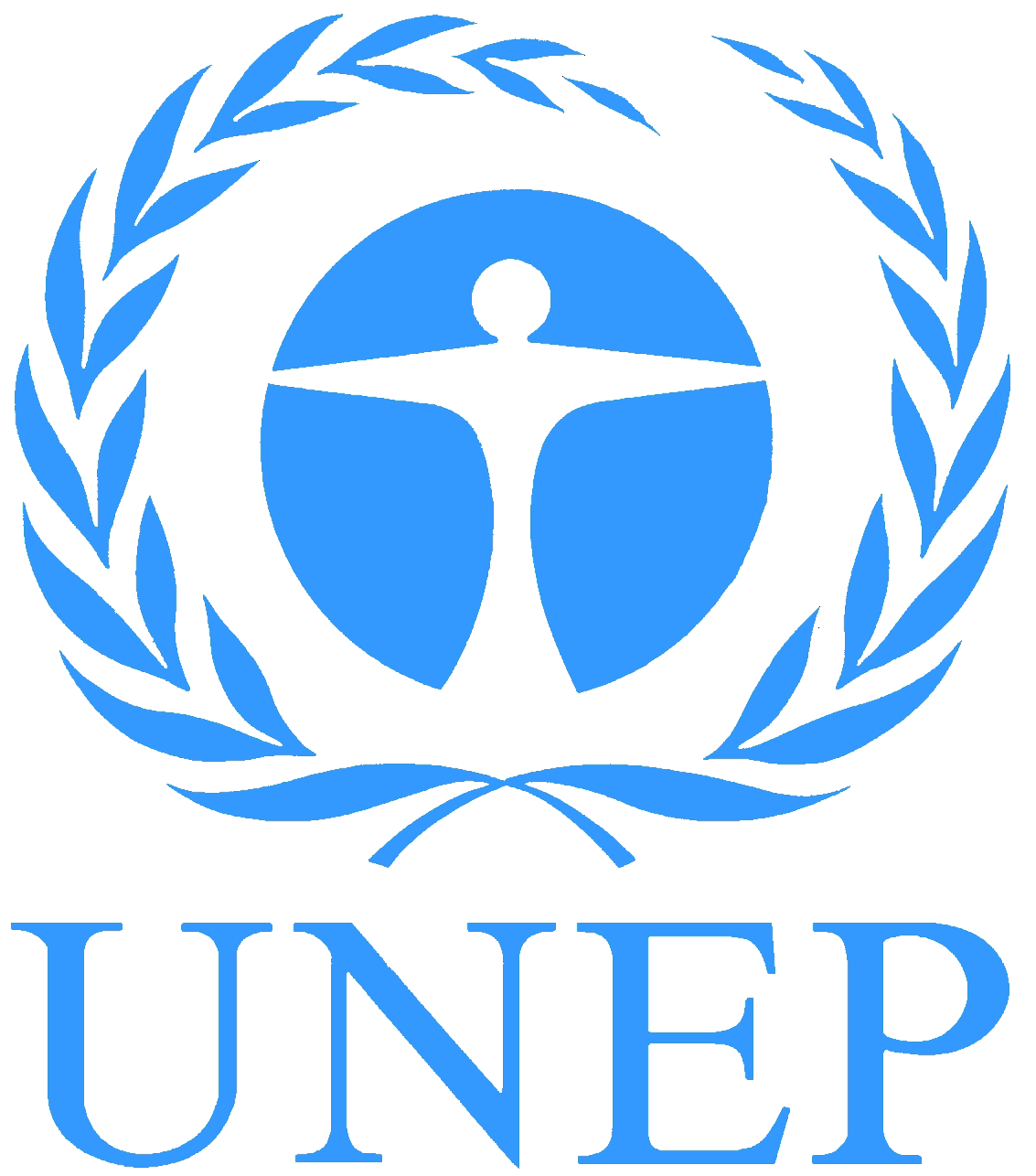 Priorities of nearly every organization/subregion in Latin America and the Caribbean
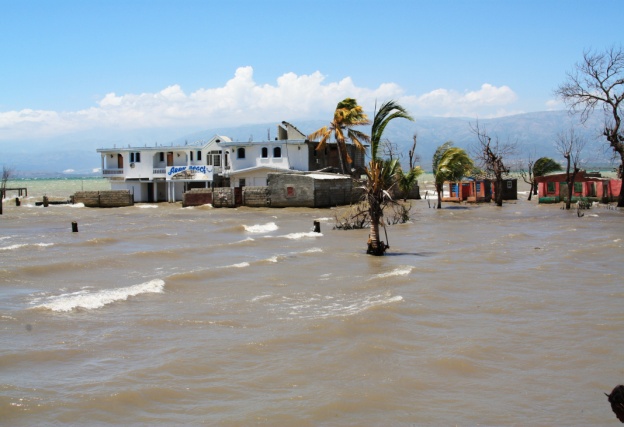 Climate change
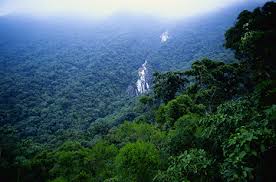 Biodiversity, natural resources, ecosystems, protected areas
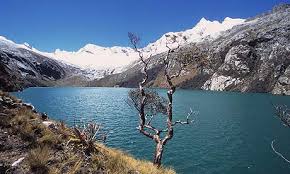 Water resource management
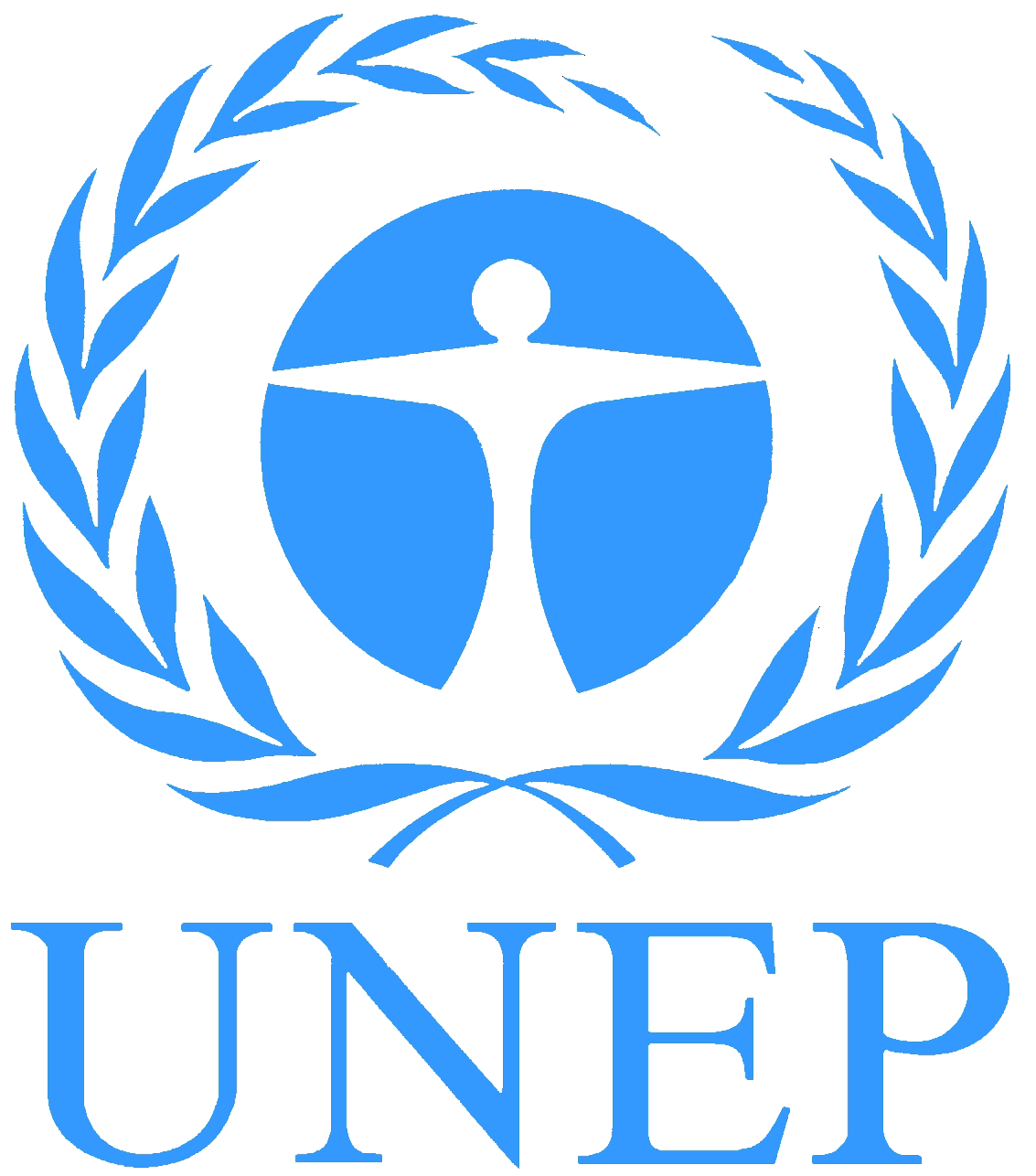 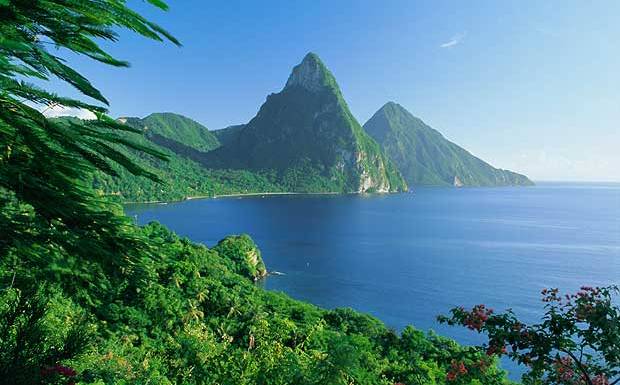 Thank you!